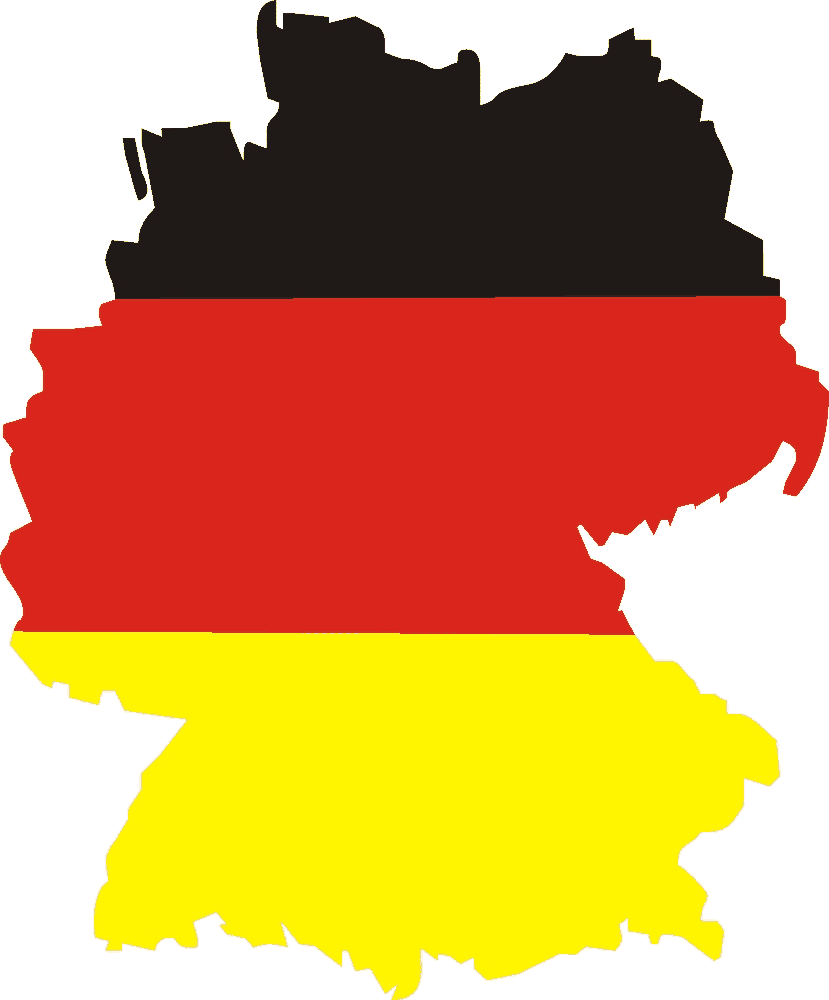 German identity
by Anne W., Johanna R. and Justine B.
structure
1	“Denglisch“
2 	“Ampelmännchen”
3	cars
4	punctuality
5	food
6	“Fanmeile”
1 “Denglisch”
2 “Ampelmännchen“
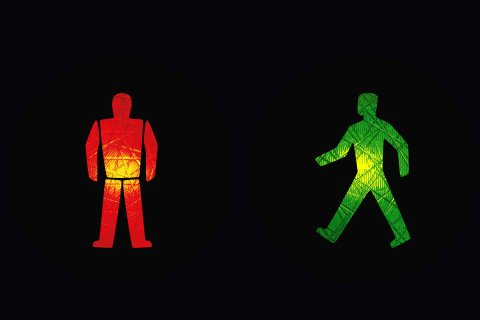 3 cars
good quality
good look
safe
high comfort
fast
non-polluting
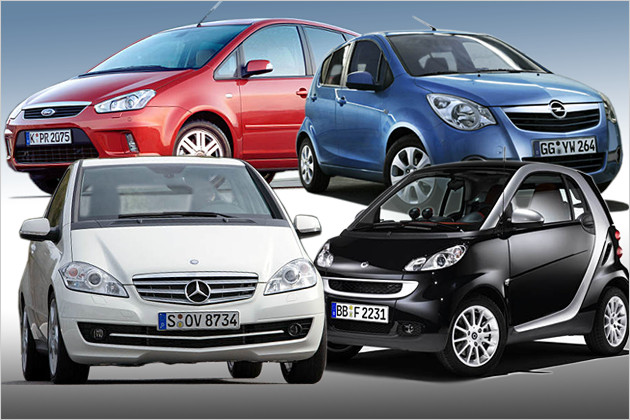 4 punctuality
set great store by punctuality
important if you have to travel by train, bus or airplane
being late  impolite
“Five minutes ahead of time is true punctuality.”
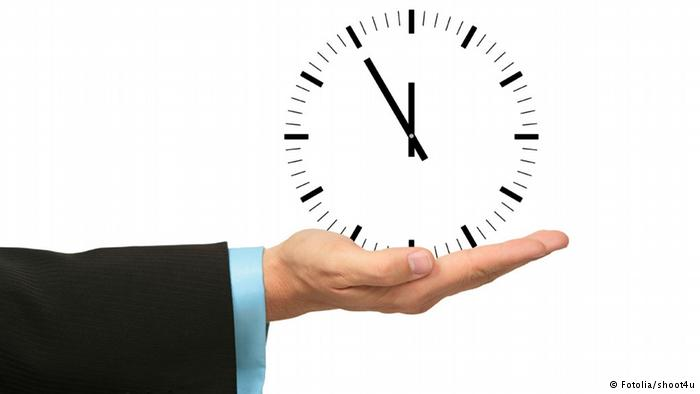 5 food
Currywurst and beer
- museum in Berlin called „ Deutsches Currywurst Museum“ 
get to know historical facts about it 
- in 1949 invented by Herta Heuwer 
 even popular today
- different variants
- usually served with a bread roll or 
french fries
- many people enjoy a beer while eating
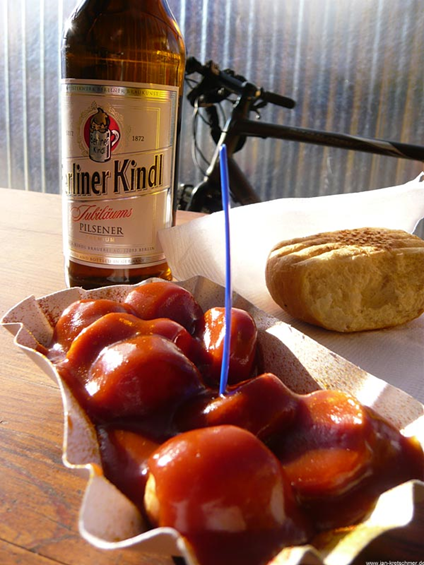 6 “Fanmeile”
http://www.youtube.com/watch?v=b-Q-rXy2vRI
Thanks for your attention.